Vascular Composite Allograft Transplant
Jane Elizabeth Littleton, AG-ACNP, FNP, CCTC
   Johns Hopkins Hospital VCA Coordinator
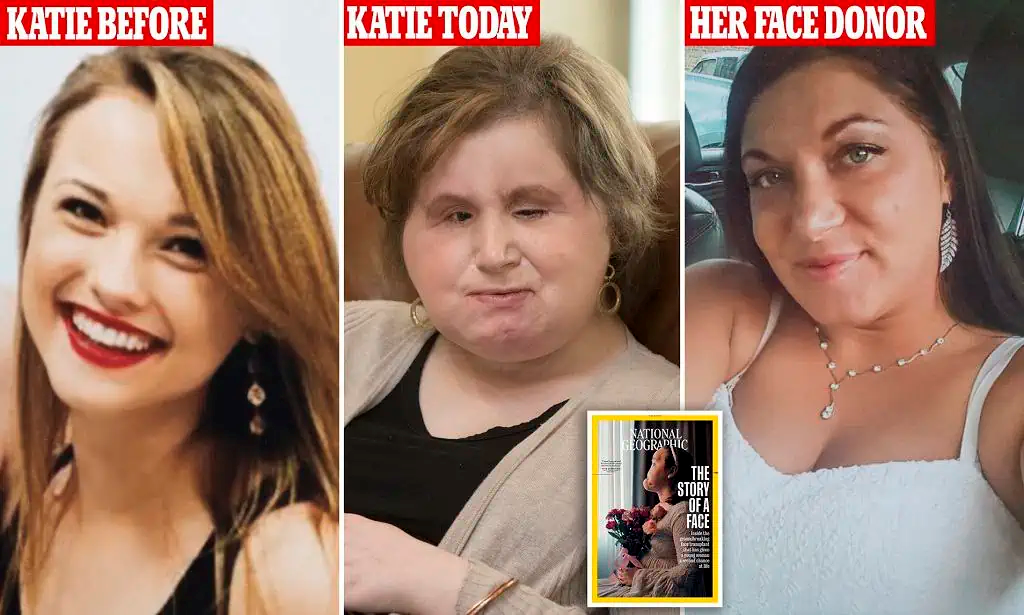 Indications for Transplant
Hand: Burns, Trauma, Birth defects
Face:  Burns, Trauma, Birth Defects, Animal attack
Penile:  Trauma, Birth defects, IED explosion, Cancer, Micropenis, 
Uterus:  Born without a uterus (MRKH Syndrome), Cancer,      Hysterectomy
Bilateral Hand Transplant
Evaluation
Phone Screen> Information reviewed by the team
Patient may then be scheduled for a visit with the team
Evaluation takes  4-5 days and includes Psych, Social Work, Radiologic Studies, Cardiology, PFTs
Uterus Evaluation
Phone Screen
Visit with Transplant Team
Evaluation
IVF Procedure
Uterus Transplant>  JHH will use living donors for our program
Selection Meeting
There will be a selection meeting to review candidates. This will include Surgery, Nutrition, Pharmacy, Psychology, Social Work, and Infectious Disease 
If patient is selected to be listed they will need to be within 8 hours travel time  of JHH
Waiting times for donor are variable
Need to ask Donor Family or Significant other for consent for donation separately
Often the OPO will tell the family / SO a bit of background on the patient such as wounded warrior or lost hand in a farming accident
Matching Criteria
Exact ABO Match due to bone marrow infusion (Day 14)
CMV and EBV status
Size
Skin Tone
No identifiable Tattoos
Post Op Complications
Bleeding, vessel thrombosis
Tissue Necrosis
Sepsis
Medication Reaction
Transfusion Reaction from Stem Cell Infusion
Direct Trauma to graft
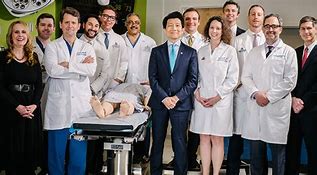 Immunosuppression
Hand, Face and Penile Transplants are given Campath Induction
Reverse Isolation 
Oral Prograf initiated post op day 1
Most patients experience on episode of rejection between 3-6 weeks post op. Usually treated with topical steroids.
Bone Marrow infusion around day 14 (except for Uterus Transplant)
Single dose Immunosuppression
Initial T cell depletion with Campath
Donor Bone Marrow Cells are infused as a second stimulus on day 14 post transplantation.
This elicits a host alloimmune response that triggers exhaustion and depletion of the respective host (anti donor) lymphocyte clone
Composite Tissue Allografts are the only type of grafts to include donor bone marrow component as immunocompetent elements. This represents a constant source of donor derived stem cells but also favors an ability for chimerism induction and maintenance.
Single Agent Immunosuppression (Hand , Face, Penis only)
Benefits include reduced risk of hypertension, diabetes, hypercholesterolemia, tremors, osteoporosis, GI side effects and  leukopenia.
May also reduce the risk of skin cancer and other malignancies
Uterus Transplant Immunosuppression
Tacrolimus
Steroid
Imuran  (MMF is Teratogenic)
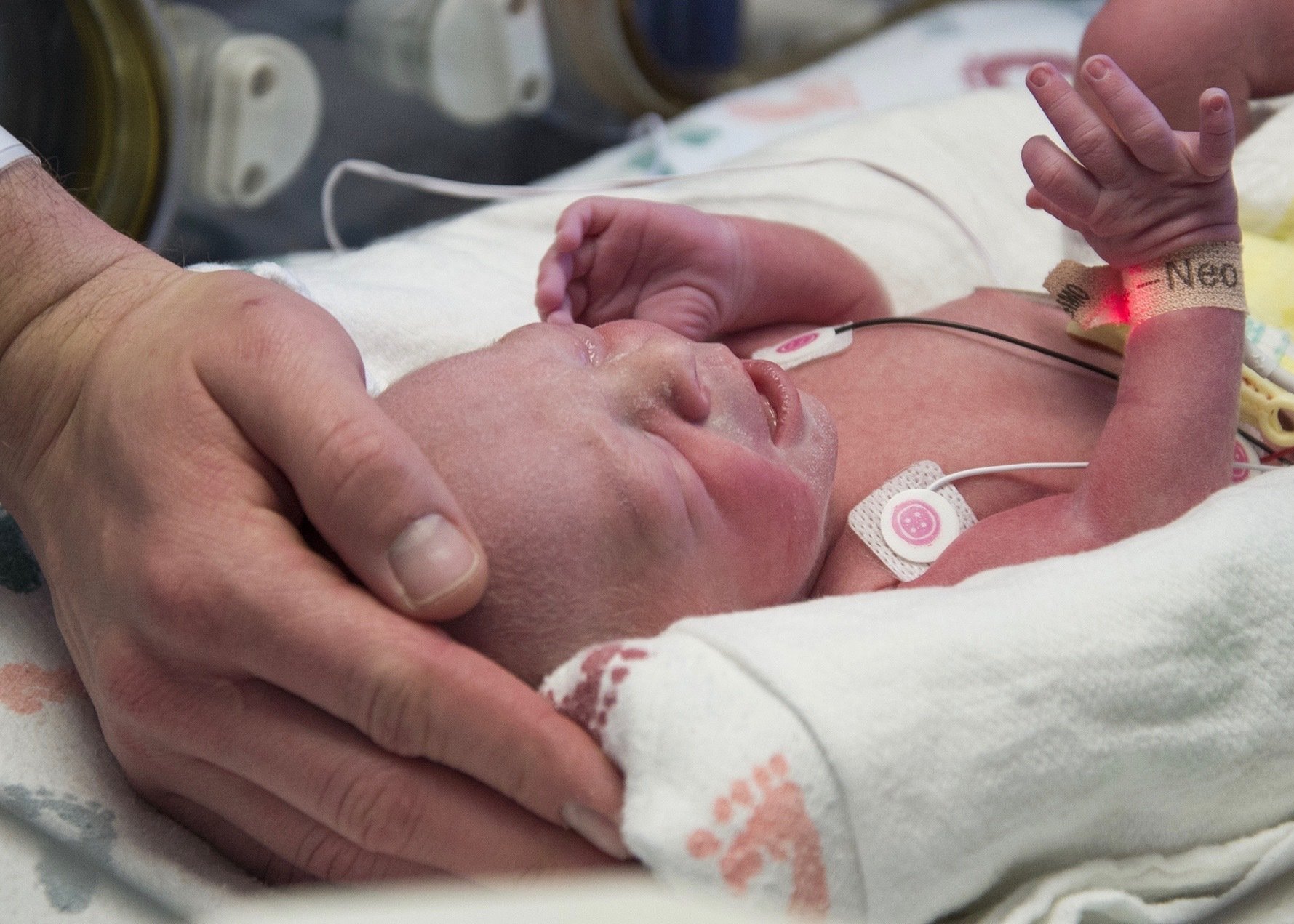 VCA Transplant
Jane Elizabeth Littleton, AG- ACNP, FNP, CCTC
Kate Knott, CRNP
Post Op Care
Maintain Room Temperature at 80-85 degrees
Maintain adequate hydration, dehydration causes vessel thrombosis
Specialty Bed
Contact Isolation with Masks 
Flap Checks: Temperature, capillary refill, arterial and venous signals
PT/OT/SLP
Miscellaneous
Very important to maintain patient confidentiality
Please do not discuss with family or friends
Do not mention where the graft was procured as this may inadvertently reveal donor identity
No germline tissue (testes/ sperm/gametes) will be transplanted as part of this protocol